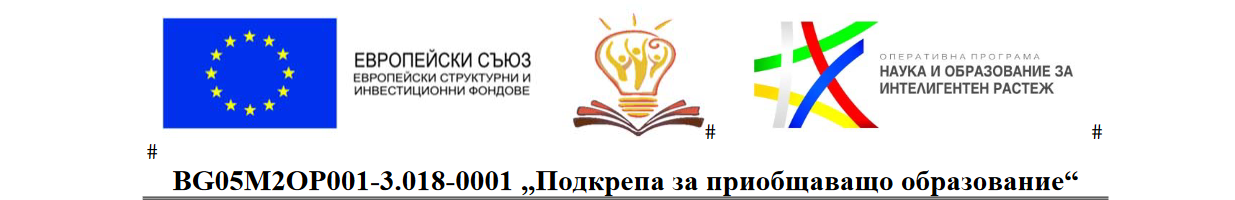 Обща информация за проекта:
Проектът е насочен към осигуряване на по-високо качество и по-добър достъп до образование на деца и ученици със специални образователни потребности, с хронични заболявания, в риск и с изявени дарби в системата на предучилищното и училищното образование чрез предоставяне на допълнителна подкрепа за личностно развитие.
Основната цел на проекта е насочена към насърчаване и разгръщане на потенциала за личностно развитие на деца и ученици със специални образователни потребности, с хронични заболявания, в риск и с изявени дарби чрез допълнителна подкрепа, с оглед успешната им реализация и социализация.
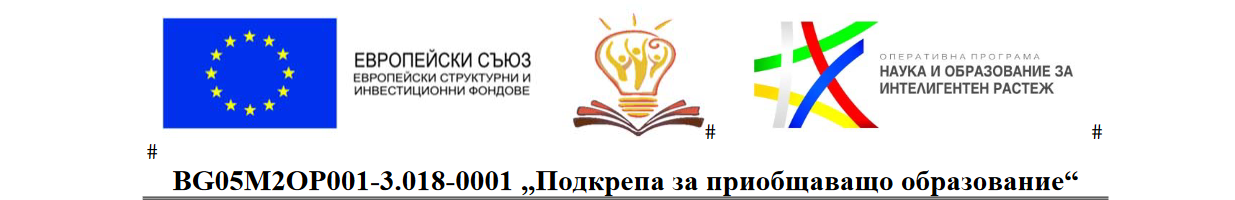 Специфичните цели на проекта са:
1. приобщаване на деца и ученици със специални образователни потребности, с хронични заболявания, в риск и с изявени дарби – с доказани постижения в науките, изкуствата и спорта, в детски градини и училища, осигуряващи обучение за придобиване на основна степен на образование, в системата на предучилищното и училищното образование чрез предоставяне на допълнителна подкрепа за личностно развитие, включително чрез оборудване на специализирани кабинети и разработване на дидактически материали за работа с деца и ученици със специални образователни потребности, с хронични заболявания, в риск и с изявени дарби;
2. повишаване на капацитета на институциите в системата на предучилищното и училищното образование за осъществяване на приобщаващо образование, в т.ч. чрез квалификация на педагогическите специалисти за предоставяне на допълнителна подкрепа за личностно развитие на деца и ученици със специални образователни потребности, с хронични заболявания, в риск и с изявени дарби;
3. превенция на насилието и агресията, създаване на сигурна училищна среда и семейна подкрепа в процеса на приобщаващото образование.
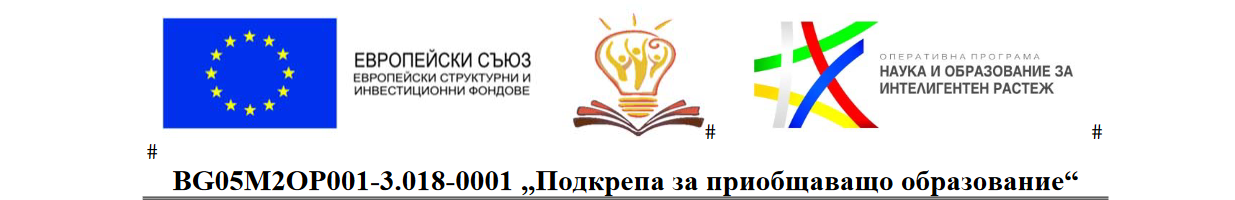 Допустими дейности по проекта:
Дейност 3. Специализирани обучения на екипите за подкрепа за личностно развитие:
Поддейност 3.1. Провеждане на обучения на специалисти от екипите за подкрепа за личностно развитие в детските градини и училищата по проекта, и в центровете за специална образователна подкрепа по прилагане на картата за функционална оценка и въвеждане на междусекторен подход, от обучените специалисти от РЦПППО, РЗИ и ДСП.
Поддейност 3.2. 
Обучения на специалисти от екипите за подкрепа за личностно развитие в детските градини, училищата и центровете за подкрепа за личностно развитие по проекта за прилагане на разработения инструмент за деца и ученици в риск.
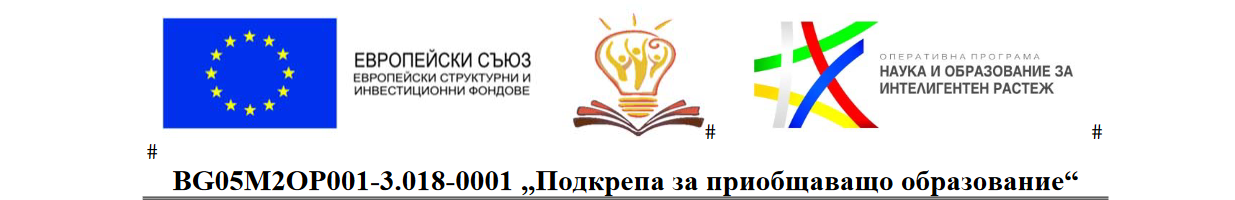 Дейност 4. Закупуване на оборудване за допълнителна подкрепа за личностно развитие, вкл. за специализирани кабинети и помещения
Дейност 5. Осъществяване на дейности за личностно развитие на децата и учениците от институциите в системата на предучилищното и училищното образование по проекта:
Поддейност 5.3. Дейности за стимулиране овладяването на ключови компетентности и за формиране на личностни качества и социални компетентности чрез прилагане на компетентностния подход с цел подготовка за самостоятелен и независим живот и за личностна реализация;
Поддейност 5.4. Осигуряване на допълнителен персонал от педагогически специалисти и от други специалисти, в т.ч. помощници на учителя, в детските градини и училищата по проекта за предоставяне на допълнителна подкрепа за личностно развитие на деца и ученици.